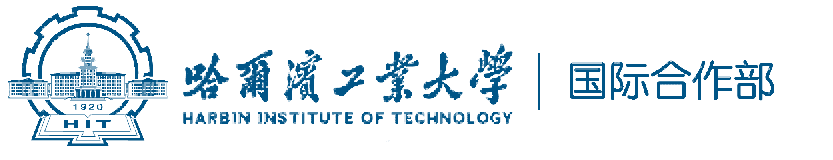 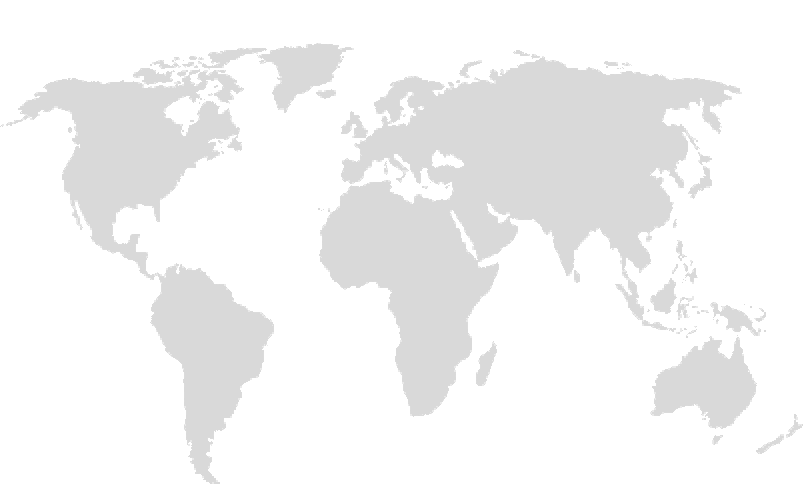 2025年度本科生“寰宇领航 · 国际视野提升计划”变更合作学校的申请
XX学院/学部/部处
项目申请人：XX
情况说明模板（请项目负责人以及所在学院分管外事副院长签署该说明文件后拍照截图）：
项目变更有关情况
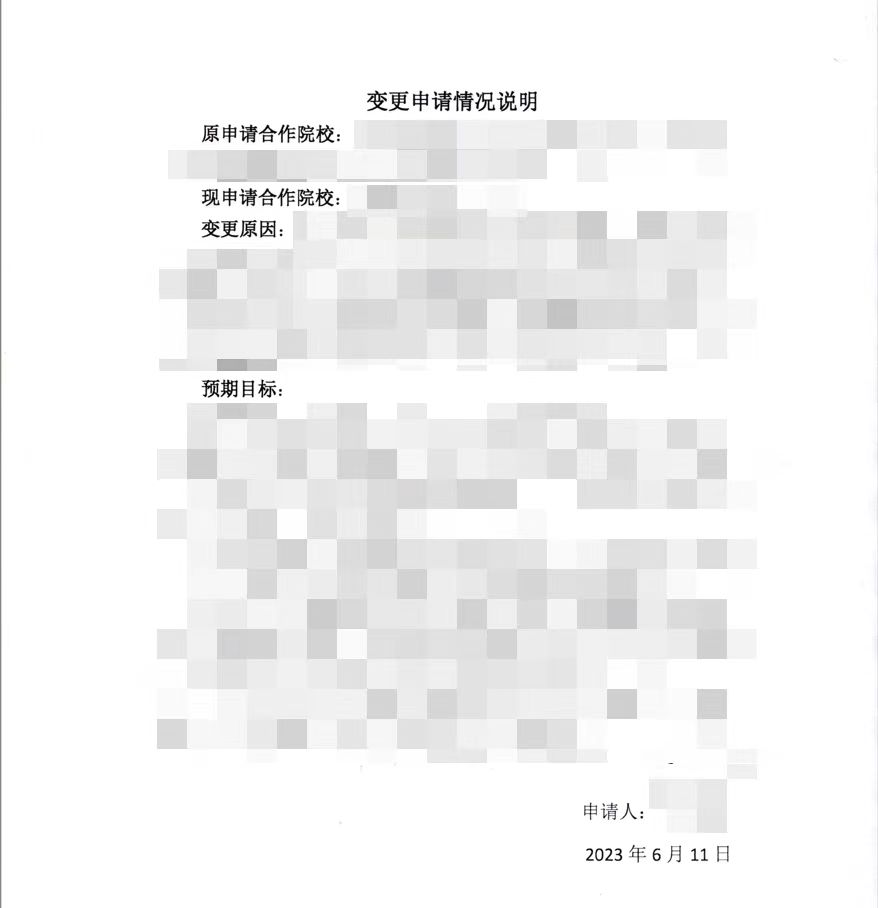 2
一、申请变更原因、基本信息、派出信息
二、合作基础、规划及预期成果 
三、申请经费数及预算